THERMODYNAMIC PROPERTY RELATIONS
6.1  INTRODUCTION
Determination of properties is very fundamental to thermodynamic analysis.  While some can be directly measured such as P, v, T, others such as u, h, s, are determined from measurable properties.  For this the latter properties have to be expressed mathematically in terms of the former. This will require formulation of thermodynamic relations between properties. Also approximation techniques
1
will be developed as an alternative where sufficient data are not available to calculate properties.
6.2  FUNDAMENTALS OF PARTIAL DERIVATIVES
Properties are point functions expressed as functions of two independent variables.  This qualifies them to be exact differentials.  The functional relationship may be expressed as
        x=x(y,z)  or f(x,y,z) = 0
And the total differential is expressed as
2
fig-chp6\fig6.1.pptx  shows the basis of partial derivative formulation.
Rewriting as   dx=Mdy + Ndz
Exact differentials satisfy


They also satisfy the cyclic relation


6.3  SOME FUNDAMENTAL RELATIONS
1st law:  δq=du+δw
For a reversible process   Tds=du+Pdv  1st Tds equation.
More useful form:   du=Tds-Pdv     u=u(s,v)
Using the definition of enthalpy  h=u+Pv
3
Differentiation gives
dh=du+Pdv+vdp  or  du +Pdv=dh-vdP
Substitution in the 1st Tds equation gives the 2nd Tds equation :
Tds=dh-vdP     also   dh=Tds+vdP      h=h(s,P)
Helmholtz function:   a=u-Ts    Differentiation gives
da=du-Tds-sdT   Using 1st Tds equation gives
da=-Pdv-sdT       a=a(T,v)
Gibbs function:  g=h-Ts    Differentiation gives
dg=dh-Tds-sdT     Using the 2nd Tds equation gives
dg=vdP-sdT      g=g(T,P)
4
Applying the test of exactness gives the famous Maxwell relations


Also




6.4  GENERALIZED RELATIONS FOR CHANGES IN S, U,AND H
General equations indifferent to the type and phase of
5
of the substance are derived.  Usually the two pairs of independent variables used are (T,v) and (T,P).
Beginning with entropy as s=s(T,v) & 1st Tds equation



Also starting with s=s(T,P) & 2nd Tds equation


The following derived from Tds equations have been used.
6
With u=u(T,v)




     Using the 1st Tds equation and Maxwell relation
                                                                      ,after integration




Substitution gives



Similarly beginning with h=h(T,P)
7
Using the 2nd Tds equation and Maxwell relation


Substitution gives


The determination of changes in s, u and h requires the knowledge of PvT behavior and experimental information on the relationship between specific heats and temperature.
8
6.5  GENERALIZED RELATIONS FOR cP  AND cv
Two general relations derived were


Rewriting the ds equations


The test of exactness will give
9
And




The above two equations give the variation of specific heats with volume and pressure at a given temperature.  As an example, integration of the second equation from zero pressure gives
10
where cP,0 is the zero pressure, or ideal gas, specific heat at the given temperature.  The integration requires the knowledge of PvT behavior.
If we equate the two ds expression (cP-cv)is determined as follows:




Division by dP and imposing v=c yields
11
Using the cyclic relation for (∂P/∂ T)v will give


cp- cv must always be positive or zero. It becomes zero at T=0 and 
It also becomes zero when  (∂v/∂ T)P is ever zero. Eg. Maximum density of water at 4oC. 
Since  (∂v/∂ T)P is very small for liquids and solids-gives cp-cv ≈0 
For an ideal gas      cp-cv =R
12
Other properties dealing with expansivity and compressibility are




Substitution of the above in the cp-cv expression gives



The values of the coefficients are assumed to be constant in many calculations
13
Table 6.1  β, KT, and ρ at 1 bar vs. temperature for
 (a) copper and (b) water
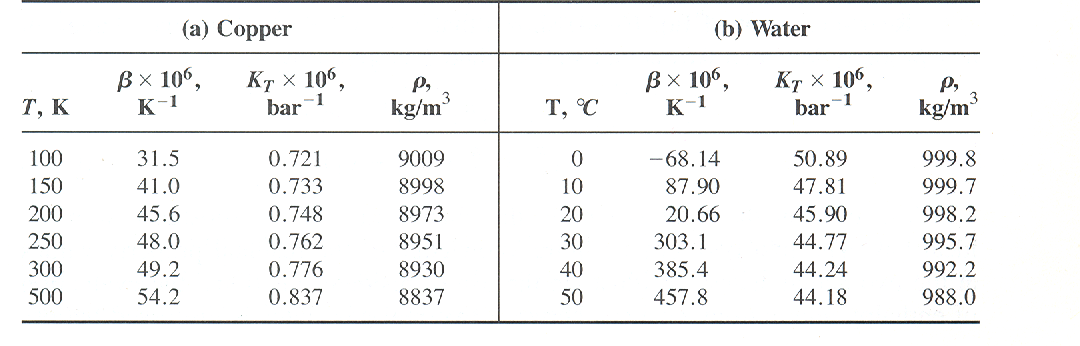 6.6  RESIDUAL PROPERTY FUNCTIONS
This is an alternate method to determine changes in properties such as u, h, and s in states other than the ideal-gas state.  For any specific property y a residual function yR is defined as
		yR≡y*- y    or     yR ≡ y - y*    
y is the desired value at T, P and y* is the property of an ideal gas at the same T, P (hypothetical).  The change in property can be written as 
	y2-y1 = (y2*-y2R)- (y1*- y1R) = y1R - y2R + (y2* - y1*)
With the above definitions Δh can be determined as
15
Referring to fig-chp6\fig6.2.pptx 

Using the definition of residual functions


Similarly Δs can be determined as


The first two are the residual terms.
16
Selecting  state 1 as the reference state (ideal gas) at To and Po with ho* and so*, then the residual functions at one are zero.  This will give






Required are PvT data, ideal gas specific heat data and knowledge of the residual function.
17
6.7  RESIDUAL PROPERTIES AND THE GIBBS FUNCTION
Gibbs function given by dg=vdP-sdT is the convenient function to develop the residual function since it is expressed as g=g(P,T) and it will use  those PvT relations  that are explicit in v.
Also dimensionless reduced function will be used as d(gR/RT) where



For an ideal gas
18
Subtraction of the first from the second gives the fundamental residual property relation as



Integrating  at constant T from P=0 (ideal gas) to system pressure gives


The same equation at constant P gives hR as
19
Also using gR=hR-TsR



Using the compressibility factor Z, v/RT=Z/P and substitution gives
20
This will give



Similarly it can easily be shown


For a two parameter equation in terms of reduced properties
21
Similarly



The above require Z=Z(Pr,Tr)-charts A-39 and A-40
For internal energy one can start from (u=h-Pv)
22
Using the three parameter equation with ω in the form of     Z = Z(0) +ωZ(1)




Since 



Substitution in the hR/RuTc expression gives
23
Similarly






Tables A-26 through A-29 give the enthalpy and entropy residual functions.
Example 6.1   example.docx
24
6.8  RESIDUAL PROPERTIES AND THE HELMHOLTZ FUNCTION
As most equations are of the form P=P(v,T), the Helmholtz function, a=a(v,T) also looks to be convenient to derive residual property relations.
	da=-Pdv-sdT      or    da=-Pdv    at T=C


Infinite v indicates an ideal gas situation, hence
25
To eliminate the difficulty of infinite limits on the lower and upper bound add and subtract the integral of RT/v as follows:




Since Z was also defined as Z=vact/videal then Z=v/v* and this will give
26
ad
To make it dimensionless divide by RuT


To get the residual functions for s and h, start with
 da==Pdv-sdT and noting that s=(∂a/∂T)v, hence


Substitution of (a*-a) and taking the derivative with respect to T at constant v finally gives
27
For enthalpy residual function, start with
h = u + Pv  = a+Ts +Pv      since a=u-Ts
Then    
	hR  = h*- h = (a*- a) + T(s*-s) + P*v*- Pv

where P*v*=RT
Substitutions for (a*-a) and (s*-s) will finally give
28
Using g=a+Pv and u=h-Pv the residual functions for g and u can be determined from
gR/RuT=aR/RuT + 1-Z   and uR/RuT=hR/RuT + Z-1
All the above equations require P=P(v,T)

6.9  FLOW AVAILABILITY FROM RESIDUAL FUNCTIONS
ψR=(ψ*-ψ)T,P=[(h*-h)-(ho*-ho)]-To[(s*-s)-(so*-so)]
In dimensionless form
29
This can be rearranged to give


Change in exergy will be


Example 6.2    example.docx
6.10  PROPERTIES OF THE SATURATION STATE
Deals with liquid-vapor equilibrium of pure substances. Fundamental relationships among and approximate evaluation techniques for the basic properties P, T, u, h, s, a, and g are sought.
30
During phase change the heat supplied is called latent heat of evaporation, hfg and the change in entropy is given by hfg/Tsat.  The combination gives
		hfg-Tsfg=0        or      Δh-TΔs=0   (Phase change)
From the definition of Gibbs function, g=h-Ts it follows
		ΔgT = Δh - TΔs = 0   for a phase change or
		gα =gβ         or for the liquid-vapor phase 
		gf=gg
The equality of g for each phase is the criterion for phase quilibrium.
From the relationship dg=vdP-sdT
31
We see that


Since v and s change discontinuously, the derivatives also change discontinuously (fig-chp6\fig6.3.pptx ). cP=T(∂s/∂T)P in the mixture region is infinite while it has finite values at single phase points.
For changes of dT and dP on the two phase (fig-chp6\fig6.4.pptx ) equilibrium system at the initial state (i) giL=giV.
At the final equilibrium position
		giL  +dgL=giV+dgV
  Thus for the change dT   dgL = dgV
32
Using the expression for dg will give
	vL dP – sL dT = vV dP – sV dT
And upon rearranging



Since Δh = TΔs  for a phase change
33
The above is called Clapeyron equation- Used to determine  enthalpy of vaporization.  Applicable to sublimation and melting too. 
At low pressures ideal gas behavior can be considered and also vf<<vg  =  RT/P.  This will give


All the above are known as Clausius-Clapeyron equations.
For small temperature change hfg remains approximately constant.  Integration gives
34
The above equation shows linearity between ln Psat and 1/T for a small change in T at low pressures. Actual observation is that the linearity holds from the triple state to the critical state. This can be seen by inserting Δv=(Zg – Zf)RT/P = ΔZ (RT/P) in the Clapeyron equation and gives the modified Clapeyron equation as


The ratio hfg/Zfg tends to remain constant with a minimum value at Tr = 0.85. Using Watson’s hfg=α(1-Tr)0.38 and Liley’s Zfg=β (1-Tr)0.38
35
Results in



6.10.1  Vapor-Pressure Correlations
According to Clausius-Clapeyron equation vapor pressure can be fitted as

 
Modification is made on the above equation by using the normal boiling point Tb (at 1bar or 1 atm) and Tc and Pc to determine the constants A and B
36
This will give B=Atb  giving 
A=Tc ln Pc/(Tc-Tb)  and the final equation becomes


(reasonably accurate over a fairly wide range of temperatures)
To improve the accuracy over a wider range of temperatures, the change in hfg must be incorporated.  A Typical empirical vapor pressure correlations in use is
37
If a two parameter corresponding state is used on the Clausius-Clapeyron equation (ln Psat = A-B/T)
It can easily be converted to


This gives a single straight line approximating the slope for all substances which is approximately true for simple fluids (ω<0.05) as shown in fig-chp6\fig6.5.pptx .
A second parameter is used to include the normal fluids in the form of Psat=f(Tsat,ω)
Pitzer’s proposal
38
The values for the right hand expressions are given in A-30
Other proposals of the form  ln Prsat=f(0) +ωf(1) due to Lee-Kessler



	ω=α/β  (recommended)  where
α=-ln Pc-5.92714+6.09648Θ-1+1.28862 ln Θ 		-0.169347Θ6    
β=15.2518-15.6875Θ-1 -13.4721 ln Θ+0.43577Θ6
	Θ=Tb/Tc  ,  Pc (atm)
39
Satisfies definition of ω; curve passes through the critical state; curvature  of the saturation line is zero at the critical state.
Dong and Lienhard proposal:




Its major advantage over the Lee-Kessler equation is that it predicts better over a wider range of ω.
Satisfies the definition of ω, as well as the critical state condition.
40
6.10.2  Estimation of hfg Data
Fishtine’s correlation using the normal boiling point Tb given by


k=1 non-polar     and  1<k<1.38  for polar and hydrogen bonded compounds
Reidel’s proposal
41
Watsons for non associating liquids requiring a knowledge of hfg at one temperature



Application of three-parameter corresponding states uses Clapeyron equation dP/dT=Δs/Δv and since v=ZRT/P, then
42
Rewriting as


Pr=f(Tr,ω) (slides 39 &40) and Table A-30 can be used for the above.

Analytical correlation for ΔZ from Haggenmacher (1946) is also useful
43
A suitable three-parameter (vaporization) correlation has the form
  Δs = sfg = Δsv(0) + ωΔsv(1)  
Table A-30 gives the right hand expressions.
Since hfg=Tsfg then



(gives reasonable values for normal fluids)
In dimensionless form
44
fig-chp6\fig6.6.pptx shows a linear function in the form of



According to Reid for 0.6 < Tr ≤ 1.0 the curves are well represented by



which is linear in ω for fixed Tr.
45
Finally a dimensionless correlation for temperature range Tc to triple state Tt according to Torquato and Stell and Torquato and Smith




The equation represents the solid line of fig-chp6\fig6.7.pptx  which fits the data for water.  The above method requires hfg at the triple point (a major disadvantage).
Example 6.3   example.docx
46
6.10.3  Phase Equilibrium Properties from Equations of State
For liquid vapor equilibrium    gL=gV
In terms of residual functions


If P(v,T) is given, then
47
Using the expression for aR yields



As an example for RK fluid


By first assuming Psat (using appropriate equations), RK equation (cubic in v) is solved for vf and vg and then Zg and Zf.  Then check the equality of the phase equilibrium condition.  If deviation is large, assume another Psat and repeat the procedure.
48
Then use



to determine hgR and hfR.
  hfg= RuT(hgR – hfR)
Finally
	sfg=hfg/T
For building up the table for  hf, hg , sf ,sg in a saturation table requires a reference state.
49
6.11  THE JOULE-THOMSON COEFFICIENT
It has been seen that 1st law applied on throttling devices resulted in an isenthalpic process  h1=h2. Also called Joule-Thomson effect.
This usually results in a cold temperature, where the end result can be a two phase fluid and separation occurs.
Other properties such as specific volumes, specific heats, and enthalpies may be evaluated from measurements of the Joule-Thomson effect.
50
During throttling T may increase, decrease or stay the same while the enthalpy remains the same.
Isenthalpic processes can be constructed as shown in fig-chp6\fig6.8.pptx  .
The Joule-Thomson coefficient is defined using this isenthalpic curve as



The line formed by connection of the maximum points is called the inversion curve and the temperatures at these points are called inversion temperatures.
51
μJT is –ve to the right of the inversion line and +ve to the left of the inversion line.
At high temperatures, many constant enthalpy lines may never pass through the inversion line: μJT is always negative.  Such fluids must be artificially cooled before throttling (hydrogen and helium). 
Data for Joule-Thomson coefficient is frequently plotted against temperature for various pressures.  Such a plot (or tabular data) shows the regions of pressure and temperature where a cooling effect is possible.  fig-chp6\fig6.9.pptx  is for argon and nitrogen while fig-chp6\fig6.10.pptx is for air.
52
Using the cyclic relation



And substitution in μJT gives



Recalling
53
The term in brackets is (∂h/∂P)T.  This will give



This permits evaluation of μJT if an equation of state explicit in v is at hand.  The inversion curve can also be evaluated by setting μJT=0  and this will give the general criterion as



-very sensitive test for an equation of state.
54
Using the equation of state Pv=ZRT and substitution of v=ZRT/P and (∂v/∂T)P= ZR/P+RT (∂Z/∂T)P/P will give



Cooling occurs when the sign of (∂Z/∂T)P is positive.  On the basis of the Z chart
For Pr<10, Z increases with increase in Tr until Tr reaches 5, beyond which the opposite occurs, ie. rise in T upon throttling.
For Pr>10, Z always decreases with increasing Tr
55
The above general analysis is in agreement with the generalized Pr – Tr diagram shown in fig-chp6\fig6.11.pptx , based on experimental data. 
Least squares fit of experimental data according to Miller


With respect to relationships to other thermodynamic properties, as an example to residual enthalpy
56